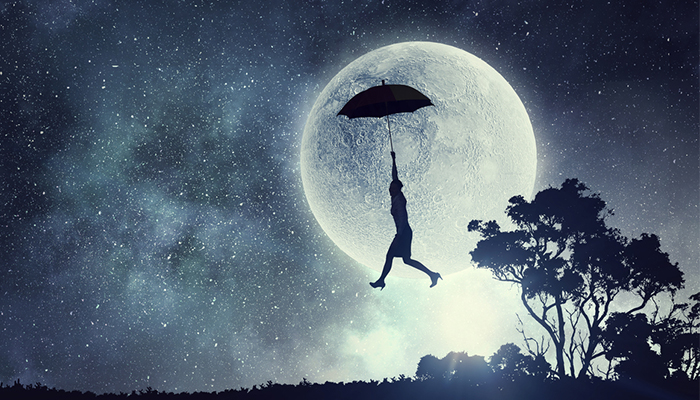 Last night I had the strangest dream  the no I ever dreamed before
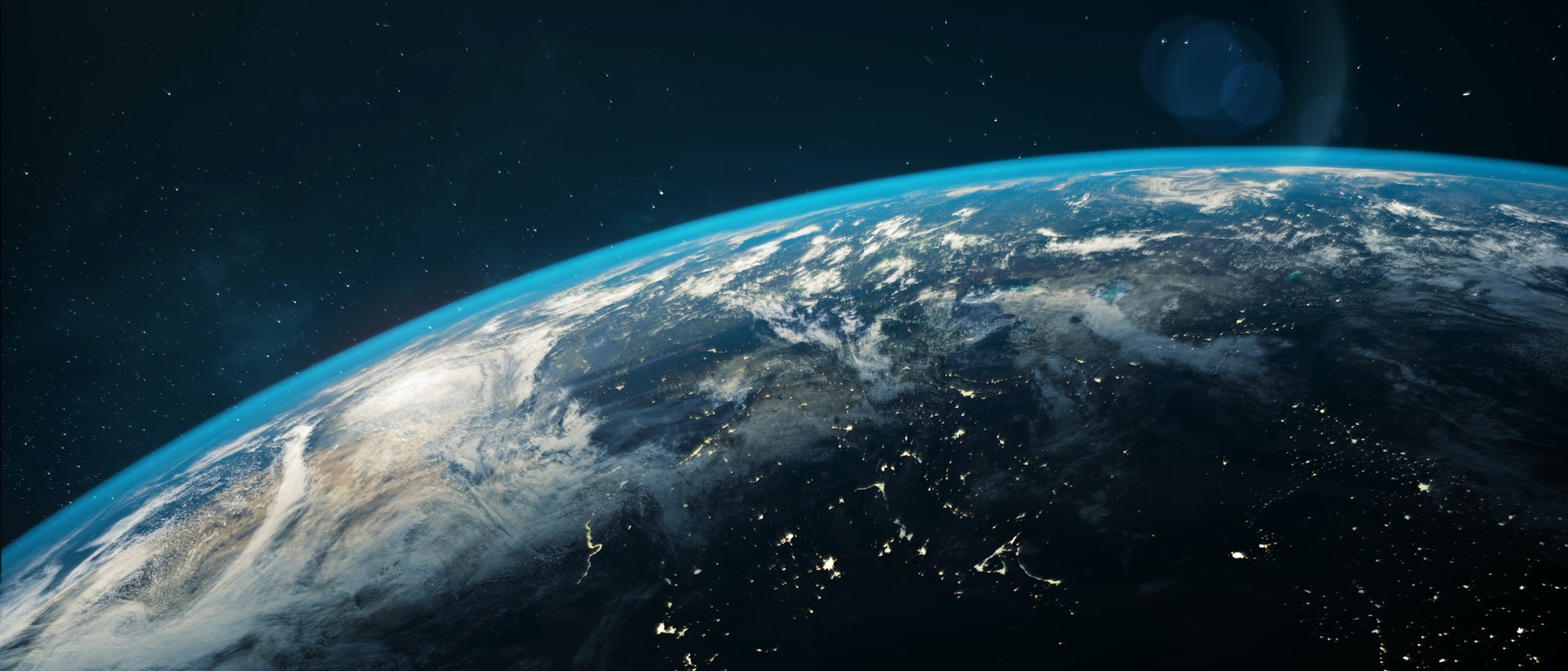 I dreamed That all The world agreed
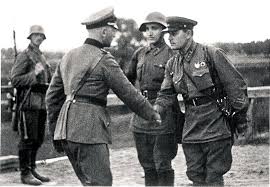 To put an end to war
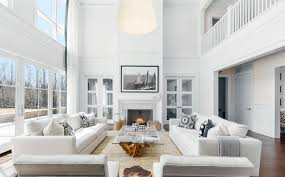